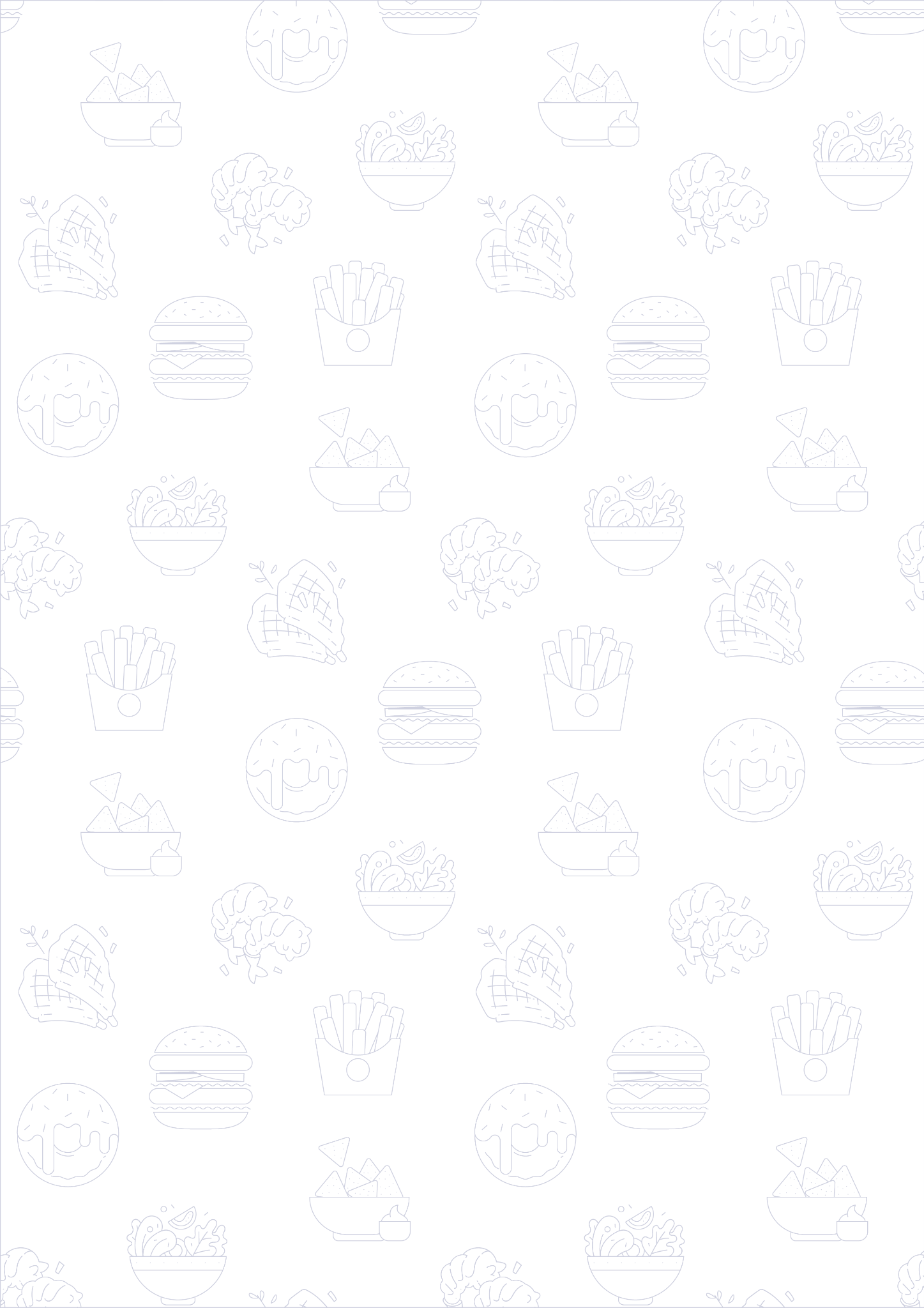 Grocery List
Produce
Pantry
Meat & Fish
Bakery
Frozen
Deli & Dairy
Drinks
Other